RO I Recap
Motivation (nodes vs. edges)
Biomedical ontologies shortcomings (amateurish handling of relations, approach more radical than DL)
RO background (BFO)
RO methodology
RO variables
RO primitive relations
RO I: is_a
C is_a C1 = [definition] for all c, t, if c instance_of C at t then c instance_of C1 at t
P is_a P1 = [definition] for all p, if p instance_of P then p instance_of P1
RO I: Parthood
standard axioms of mereology:
reflexivity (for all p, p part_of p)
anti-symmetry (for all p, p1, if p part_of p1 and p1 part_of p then p and p1 are identical)
transitivity (for all p, p1, p2, if p part_of p1 and p1 part_of p2, then p part_of p2)
E.g.: rhodopsin mediated phototransduction part_of this instance of visual perception
RO I: Parthood
Same for spatial regions
How about continuants?
Class-level:
C part_of C1 = [definition] for all c, t, if Cct then there is some c1 such that C1c1t and c part_of c1 at t
Comment: permanent parthood: Cs, whenever they exist, exist as parts of C1s
P part_of P1 = [definition] for all p, if Pp then there is some p1 such that: P1p1 and p part_of p1
RO I: Parthood
Variations:
C temporary_part_of C1 (every C exists at some time in its existence as part of some C1)
C initial_part_of C1 (every C is such that it begins to exist as part of some instance of C1)
E.g.:
M phase part_of cell cycle
neuroblast cell fate determination part_of neurogenesis
RO I: Parthood
Comment: An assertion to the effect that P part_of P1 tells us that Ps in general are in every case such as to exist as parts of P1s. P1s themselves, however, may exist without having Ps as parts
Counterexample
RO I: Participation
P has_participant C = [definition] for all p, if Pp then there is some c, t such that Cct and p has_participant c at t
E.g.:
cell transport has_participant cell
death has_participant organism
breathing has_participant thorax
RO I: Agency
“Participation” can be as agent or as patient
“Walking” versus “undergoing an infection”
Recall we have has_agent as primitive
Axioms for has_agent: only material continuants can fill the agent role, if c fills the agent role at t, then c must have existed at times earlier than t, that it must exercise its agent role for an interval of time including t etc. (one more)
RO I: Agency
P has_agent C = [definition] for all p, if Pp then there is some c, t such that Cct and p has_agent c at t
Reciprocal relation: agent_of
RO I
Synopsis
Properties
RO II
RO I relations are not sufficient
Ontology developers and users need relations capable to express, among others,
shortfalls from normality (“John lacks_part nail”)
topological connectedness (“stomach connected_to duodenum”)
inherence (“excretion function inheres_in kidney”)
function and causality
Enter RO II
Inherence
Following standard BFO practice, the individual-level inherence relation (inheres_in) is assumed as primitive
inheres_in is assumed to obey the principle of non-migration (a inheres_in b at t & a exists_at t' → a inheres_in b at t') and possibly other axioms ("There are no bare particulars" etc.)
Inherence
At the universal level we have the two definitions:
C1 inheres_in C2 =def. (c1)(t) [c1 instance_of C1 at t → Ec2 (c2 instance_of C2 at t & c1 inheres_in c2 at t)]
C2 bearer_of C1 =def. (c2)(t) [c2 instance_of C2 at t → (Ec1) (c1 instance_of C1 at t & c1 inheres_in c2 at t)]
Functions
Ontologies need resources to express causality and function
Area most conspicuously absent from RO I
RO I included two relations purportedly dealing w/causality: has_participant and has_agent
RO I suggestion: any future endeavors to capture functional/causal talk in biology would have to include these relations
Functions
RO I suggested relations are indeed indicative of causality
We ended up using the latter (has_participant), esp. its individual-level has_participant counterpart (a primitive(!))
However, we have lent preference to situating the functional section of the RO II within the larger framework of System Theory
Systems Theory ((G)ST)
The most natural tool for the study of interconnected modules/black boxes
Provides sine qua non tools for Engineering (Mechanical, Electrical/Electronics, Chemical etc.): the modular/systemic view/approach
Immensly successful in Social Sciences as well
Wherever one needs to study causal chains
Some ST abstractions: system/module, input, state, feedback
Systems and Cybernetics
ST: brainchild of a biologist—hence hard to ignore its utility/importance for Biomedical Ontologies
Important for us: interconnecting systems (serial, parallel, reaction (Cybernetics))
A
A
B
In
+
Out
In
Out
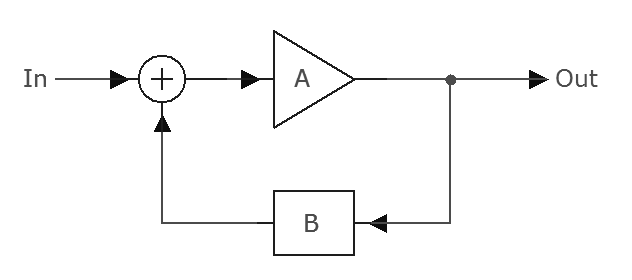 B
Systems Theory
The parts we’ll be using from GST have more to do with its mathematical projection (Dynamical Systems Theory)
Hence won’t be employing/using notions like holism, synergy, whole-ism, emergence, which usually go with ST discourse
Nor will we be assessing aspects like controlability, stability etc. (too complicated)
Systems Theory
In fact, the level at which we’ll be employing ST-notions is little more than skin deep
… mostly for the sake of ensuring a minimal level of integration w/all disciplines that use the highly interdisciplinary framework of ST
Maintaining a connection w/ST, be it minimal (i.e. mostly linguistic), will hopefully help us to …
Systems Theory
… avoid reinventing the wheel
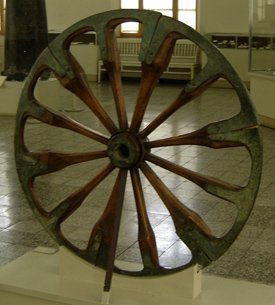 Functional Relations
Paradigm examples:
kidney undergoes excretion process
excretion process has_participant nephron
excretion function implemented_by kidney//kidney implements excretion function
kidney has_output urine//urine output_of kidney
kidney has_input blood // blood input_of kidney
excretion function function_of kidney//kidney has_function excretion function
Functional Relations
More paradigm examples:
filtration subfunction_of excretion function
nephron subsystem_of kidney wrt excretion function
excretion process has_outcome urine // urine outcome_of excretion process
excretion process has_outcome (clean) blood // (clean) blood outcome_of excretion process
Functional Relations
Challenge: systems can have more than one function (i.e. more than one output)
Solution: adopt a vector view of functions, hence speak of sections (projections) of functions
Hence model the analysis by taking set theoretical procedures as main inspiration
(Can’t go wrong with that)
Functional Relations
Case study:



Red system has transfer function:

Where:
p1
x
f6
f2
f’
p1
p2
f1
f3
f5
f’’
p2
p2
z
f4
p1
Functional Relations
And:
f, hence, has two sections, f’ and f”
Note that f5 is a subfunction of f” but not of f’
(i.e. appears in f’’s functional decomposition but not in f”’s)
We say that the system whose transfer function is f5 has no causal contribution to the f’ output
Functional Relations
Or, to adopt the terminology used in the paradigm examples:
S5 subsystem_of S wrt f” is true
While S5 subsystem_of S wrt f’ is not true
We have, hence, tried to follow such procedures in proposing and analyzing new relations
Hoping that our relations turn out to be useful
List of Proposed Relations
Variable notations: c, c’, s, s’, s” range over continuant instances, f, f’, f” over function instances, p, p’ over process instances, t, t’, t” range over instants of time, T over temporal interval individuals
f function_of c =def. Et f inheres_in c at t
Comment: this is a cop-out indeed :-)
c has_function f (same definition)
List of Proposed Relations
f’ subfunction_of f (primitive)
f has_subfunction f’ (primitive)
f’ section_of f (primitive)
f has_section f’ (primitive)
s has_input c during T (primitive)
c input_of s during T (primitive)
s has_output c during T (primitive)
List of Proposed Relations
c output_of s during T (primitive)
Comments:
this kidney has_output this urine sample during this time interval
this electrical impulse output_of this nerve during this time interval
eliminate urine section_of excretion function
blood cleaning section_of excretion function
Both has_input and has_output have so far been designated as primitives
List of Proposed Relations
c undergoes p =def. t’ first_instant p & t” last_instant p → (t) [t’ earlier t & t earlier t” → p has_participant c at t & (c’) (p has_participant c’ → c’ subsystem_of c at t)]
Comment: for the duration of the process, c is the biggest system that participates in the process
List of Proposed Relations
s’ subsystem_of s at t =def. s’ part_of s at t & (f) [s has_function f → Ef’ s’ has_function f’ & f’ subfunction_of f]
Comment: the part’s functions are always subfunctions of the whole’s functions
Comment: the dychotomy continuant/part_of and system/subsystem is meant to address calls for a functional (as opposed to “traditional”) anatomy
List of Proposed Relations
„Subsystem“ emerges as a restriction/child of part_of, wherby some continuantpart_of some other continuant is a subsystem just in case it is notfunctionally/causally inert in whatever processes the big continuantundergoes. 
Counterexample: human vermiform appendix
List of Proposed Relations
s’ subsystem_of s wrt f at t =def. s’ part_of s at t & s has_function f → Ef’ s’ has_function f’ & f’ subfunction_of f
Comment: while in the previous relation the part was involved in all of the whole’s functions, this relation captures the contribution of a part wrt. a section of the whole’s function
Example: the kidney implements the excretion function, however, the kidney’s main “functional unit” (the nephron) has no role in the kidney’s endocrine function
List of Proposed Relations
p has_outcome c =def. Es [s undergoes p & t’ first_instant p & t” last_instant p → s has_output c during (t’,t”)]
c outcome_of p (same definition)
Comment: process p has continuant c as outcome if the system that undergoes the process has continuant c as output
this breathing process has_outcome this volume of CO2
Nicer: process has_outcome state of affairs?
List of Proposed Relations
f realized_by p =def. Es (s undergoes p & s has_function f)
p realizes f (same definition)
Comment: a function is realized by a process if it is implemented by a system that undergoes the process in question
Comment: excretion process realizes excretion function
Open Issues
Split outputs according to the function sections, i.e.
Talk about vector-style outputs: kidney has_output (urine, blood)
So far, I do not think this will be very popular with clinical practitioners, or even medical informaticians
(vector-style functions might be easier to swallow)
Open Issues
Specifying/individuating (sub)systems other than by simply giving their function (i.e. by saying “the (sub)system” that does this or that)
Rephrase: say s is a system having function f. Say f’ is a subfunction of f. Is there such a thing as a subsystem s’ of s that implements/has_function f’?
And what is a subfunction anyway?
Summary
People developing ontologies need relations beyond is_a; is_a doesn’t cut it anymore
Ontologies need to be expressive
Do they? Isn’t embodying a taxonomy their one and only aspiration?
Enhancing ontologies’ expressiveness can be done by providing them with means to express many other relations
Summary
Like part_of, has_input, adjacent_to, connected_to etc.
Owl and Protégé allow for such additions (remember the “Properties” tab in Protégé)
However, by submitting to such demands form the community of ontology users, ontologies have overstepped their historic authority
They have effectively turned into theories
Summary
Is that good or bad?
More funding?
Call them ontologies, call them what you will, they are in fact good ’ol theories in .owl clothing
So, back to ontologies, people kept asking for more relations, more expressivity
Summary
Enter RO I, which codifies/formalizes old and new relations, mostly basic, dirt cheap relations (part_of, earlier, located_in)
Wildly successful
People kept clamoring for more relations, more sophisticated
Not so easy
Enter RO II
Summary
RO II’s core job is to codify causality and functional talk (has_function, input_of)
In doing that, we decided to follow the only established authority in this domain: General System Theory (GST), with its mathematical arm, Theory of Dynamical Systems
Not to worry, however, the degree of import is quite minimal: we have mimicked the way they speak about systems, nothing fancy
Bibliography
Pierre Grenon: "Spatio-temporality in Basic Formal Ontology: SNAP and SPAN, Upper-Level Ontology, and Framework for Formalization"
Pierre Grenon: "BFO in a Nutshell: A Bi-categorial Axiomatization of BFO and Comparison with DOLCE"
Pierre Grenon, "Nuts in BFO's Nutshell: Revisions to the Bi-categorial Axiomatization of BFO"
Barry Smith. “Against Fantology.” In M. E. Reicher & J. C. Marek (eds.), Experience and Analysis. Wien, 2005
Pierre Grenon and Barry Smith. “SNAP and SPAN: Towards Dynamic Spatial Ontology.” Spatial Cognition and Computation
Barry Smith and Pierre Grenon, "The Cornucopia of Formal-Ontological Relations," Dialectica 58, no. 3 (2004)
Pierre Grenon, Barry Smith and Louis Goldberg. “Biodynamic Ontology: Applying BFO in the Biomedical Domain.” In D. M. Pisanelli (ed.) Ontologies in Medicine. Amsterdam: IOS Press, 2004, 20—38
Barry Smith and Pierre Grenon “The Cornucopia of Formal Ontological relations.” Dialectica Vol. 58, 3, (2004), pp. 279—296
Werner CEUSTERS, Peter ELKIN and Barry SMITH: “Referent Tracking: The Problem of Negative Findings,” Stud. Health Technol. Inform., 2006
Barry Smith et. al., “Relations in biomedical ontologies” Genome Biology 2005, 6:R46
Foundational Model of Anatomy (http://sig.biostr.washington.edu/projects/fm/index.html)
Barry Smith, “Topological Foundations of Cognitive Science,” in C. Eschenbach, C. Habel and B. Smith (eds.), Topological Foundations of Cognitive Science, Hamburg: Graduiertenkolleg Kognitionswissenschaft, 1994
Barry Smith, Achille C. Varzi, “Fiat and Bona Fide Boundaries,” Philosophy and Phenomenological Research, 2000
George J. Klir, Facets of Systems Science, IFSR International Series on Systems Science and Engineering, 1991
Ludwig Von Bertalanffy, General System Theory: Foundations, Development, Applications, 1968
W. Ross Ashby, An Introduction to Cybernetics, Chapman & Hall, London, 1956